ТИПЫ   РЕАКЦИЙ
класс
Объяснение нового материала в схематично-иллюстративном виде и вопросы для контроля
ТИПЫ   РЕАКЦИЙ
РЕАКЦИИ   СОЕДИНЕНИЯ
РЕАКЦИИ   РАЗЛОЖЕНИЯ
РЕАКЦИИ   ЗАМЕЩЕНИЯ
РЕАКЦИИ   ОБМЕНА
ОСОБЫЕ   РЕАКЦИИ: НЕ ПРИНАДЛЕЖАТ НИ К ОДНОМУ ИЗ ДАННЫХ 4 ТИПОВ
РАССМОТРИТЕ  СХЕМЫ  ВСЕХ 
ТИПОВ   РЕАКЦИЙ,
А   ЗАТЕМ   РАССТАВЬТЕ   В ФОРМУЛЬНЫХ   СХЕМАХ КОЭФФИЦИЕНТЫ:
РЕАКЦИИ СОЕДИНЕНИЯ
Ca      +   O2
CaO
CaO     +     CO2
CaCO3
РЕАКЦИИ РАЗЛОЖЕНИЯ
Mg(NO3)2              MgO        NO2      O2
РЕАКЦИИ ЗАМЕЩЕНИЯ
Zn     +    FeSO4                 Fe      +   ZnSO4

Al      +   CuO                   Al2O3  + Cu
РЕАКЦИИ ОБМЕНА
Ba(NO3)2    +   Na2SO4             BaSO4   +    NaNO3
ОСОБЫЕ   РЕАКЦИИ: НЕ ПРИНАДЛЕЖАТ НИ К ОДНОМУ ИЗ ДАННЫХ 4 ТИПОВ
H2S  + O2                 SO2   + H2O

Cu + HNO3              Cu(NO3)2  + NO2  + H2O
О типах реакций вы информацию узнали, теперь ответьте на вопросы
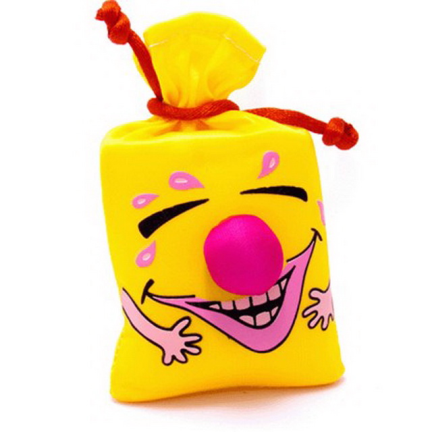 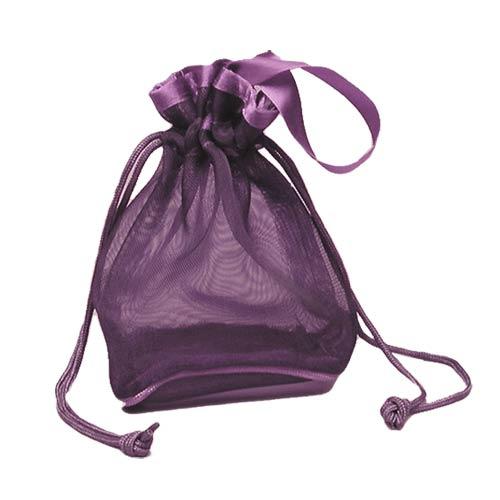 2
3
4
1
6
7
5
К какому типу относится реакция
сгорания алюминия?
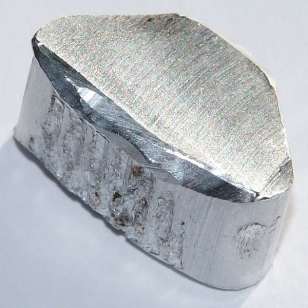 О2
СОЕДИНЕНИЕ
ответ
Какая из реакций  относится к такому же типу как и реакция цинка с соляной кислотой
Магний + водород

Оксид кальция + вода

Нитрат алюминия + гидроксид натрия

Алюминий + оксид железа(2)
Алюминий + оксид железа(2)
ответ
Определите:
на какой из картинок дано изображение магния, а на какой меди?
какой из этих металлов вступит в реакцию с серной кислотой и к какому типу будет относиться данная реакция?
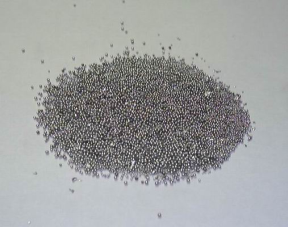 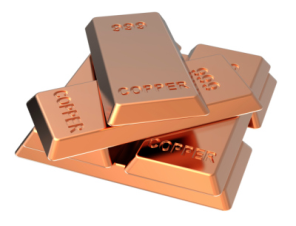 магний
медь
ответ
замещение
Какая из реакций  относится 
к реакции обмена
калий + водород

Оксид кальция + углекислый газ

Нитрат цинка + гидроксид  лития

Алюминий + оксид железа(2)
Нитрат цинка + гидроксид лития
ответ
Какая из реакций  относится 
к сгоранию
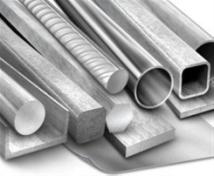 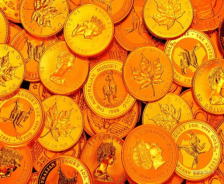 +  N2
+ Cl2
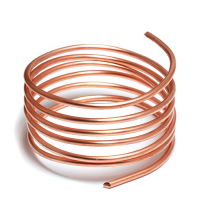 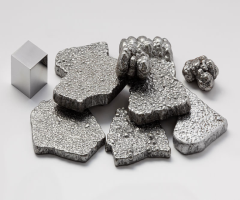 + S
+ O2
ответ
Какая из  солей вступит в реакцию замещения с железом
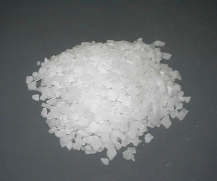 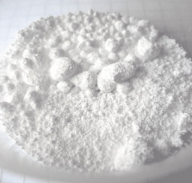 BaSO4
Al2(SO4)3
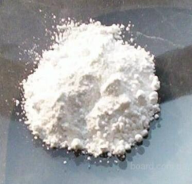 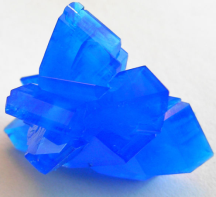 ZnSO4
CuSO4
ответ
Какая фигура показывает только одну реакцию замещения
CuO + Zn
ZnS + O2
ZnO + Al
Zn + HNO3
Al2S3 + O2
Al + HCl
Mg + H2SO4
Mg3N2 + H2O
Mg + HNO3
Ссылки на источники изображений:
МЕШОЧЕК: http://www.fenikszel.ru/pictures/ru/pouches/tnb_mo6.jpg
СМЕЮЩИЙСЯ МЕШОЧЕК:http://www.lavkaprikol.ru/components/shop/image_product/0_10261159164459.jpg
Алюминий: http://www.infoescola.com/wp-content/uploads/2010/03/aluminio.jpg
http://www.gefest-metall.ru/images/gefest/mg.jpg
http://247wallst.files.wordpress.com/2013/01/copper-bars.jpg?w=400&h=316
http://www.mukachevo.net/Content/img/advertisements/p_14014_1_advertisimentspirobox.jpg
http://www.wikihow.com/images/1/13/Copper-sulfate-crystal.jpg